1. Bài đọc em vừa học là gì?
2. Chia sẻ điều em thấy thú vị từ bài đọc.
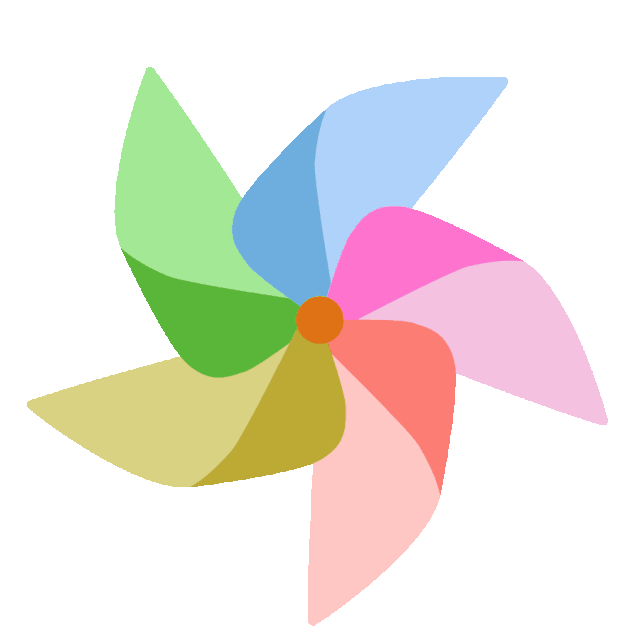 Bài 32:CHƠI CHONG CHÓNG
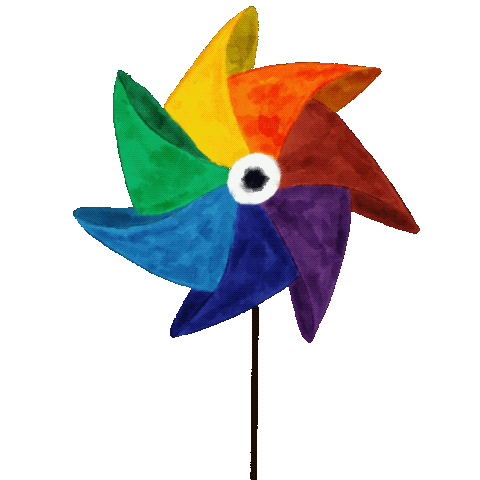 [Speaker Notes: Tác giả ppt: Phan Linh
+ Zalo: 0916.604.268
+ Facebook cá nhân: https://www.facebook.com/nhilinh.phan/
+ Nhóm chia sẻ tài liệu: https://www.facebook.com/groups/443096903751589]
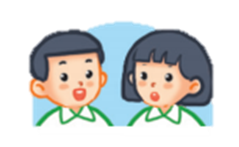 Em thích chơi trò gì với anh chị em của mình?
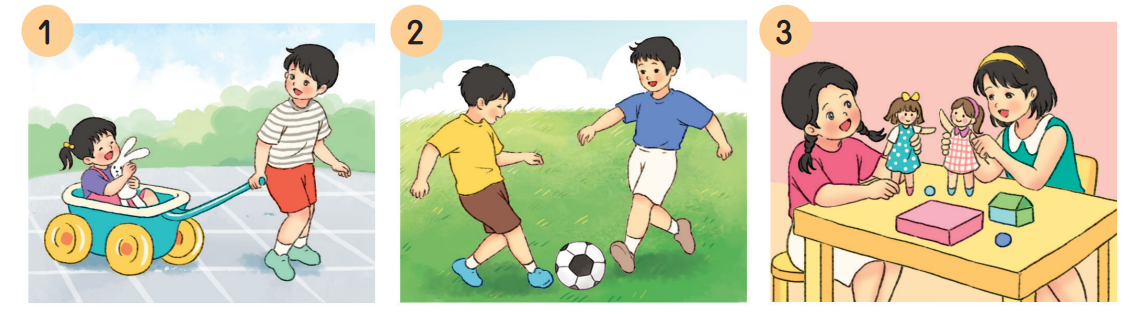 [Speaker Notes: Tác giả ppt: Phan Linh
+ Zalo: 0916.604.268
+ Facebook cá nhân: https://www.facebook.com/nhilinh.phan/
+ Nhóm chia sẻ tài liệu: https://www.facebook.com/groups/443096903751589]
CHƠI CHONG CHÓNG
An yêu thích những chiếc chong chóng giấy. Mỗi chiếc chong chóng chỉ có một cái cán nhỏ và dài, một đầu gắn bốn cánh giấy mỏng, xinh như một bông hoa. Nhưng mỗi lần quay, nó mang lại bao nhiêu là tiếng cười và sự háo hức. An thích chạy thật nhanh để những cánh giấy không ngừng quay trong gió. Gió lướt qua cánh chong chóng tạo ra tiếng u u rất lạ.
An thường rủ bé Mai chơi chong chóng và thi xem ai thắng. Hai anh em chạy quanh sân cho chong chóng quay, rồi đột ngột dừng lại. Chong chóng của ai dừng quay trước thì người đó thua. An chạy nhanh hơn nên chong chóng quay lâu hơn. Thua mãi, Mai buồn thiu. An liền cho em giơ chong chóng ra trước quạt máy, còn mình thì phùng má thổi phù phù cho chong chóng quay. Mai cười toe vì thắng. Bây giờ, cũng giống như anh, Mai cũng rất mê những chiếc chong chóng.
(Theo Tuệ Nhi)
CHƠI CHONG CHÓNG
An yêu thích những chiếc chong chóng giấy. Mỗi chiếc chong chóng chỉ có một cái cán nhỏ và dài, một đầu gắn bốn cánh giấy mỏng, xinh như một bông hoa. Nhưng mỗi lần quay, nó mang lại bao nhiêu là tiếng cười và sự háo hức. An thích chạy thật nhanh để những cánh giấy không ngừng quay trong gió. Gió lướt qua cánh chong chóng tạo ra tiếng u u rất lạ.
An thường rủ bé Mai chơi chong chóng và thi xem ai thắng. Hai anh em chạy quanh sân cho chong chóng quay, rồi đột ngột dừng lại. Chong chóng của ai dừng quay trước thì người đó thua. An chạy nhanh hơn nên chong chóng quay lâu hơn. Thua mãi, Mai buồn thiu. An liền cho em giơ chong chóng ra trước quạt máy, còn mình thì phùng má thổi phù phù cho chong chóng quay. Mai cười toe vì thắng. Bây giờ, cũng giống như anh, Mai cũng rất mê những chiếc chong chóng.
(Theo Tuệ Nhi)
Từ ngữ
Cười toe:
cười với khuôn miệng mở rộng sang hai bên, thể hiện sự vui sướng, thích thú.
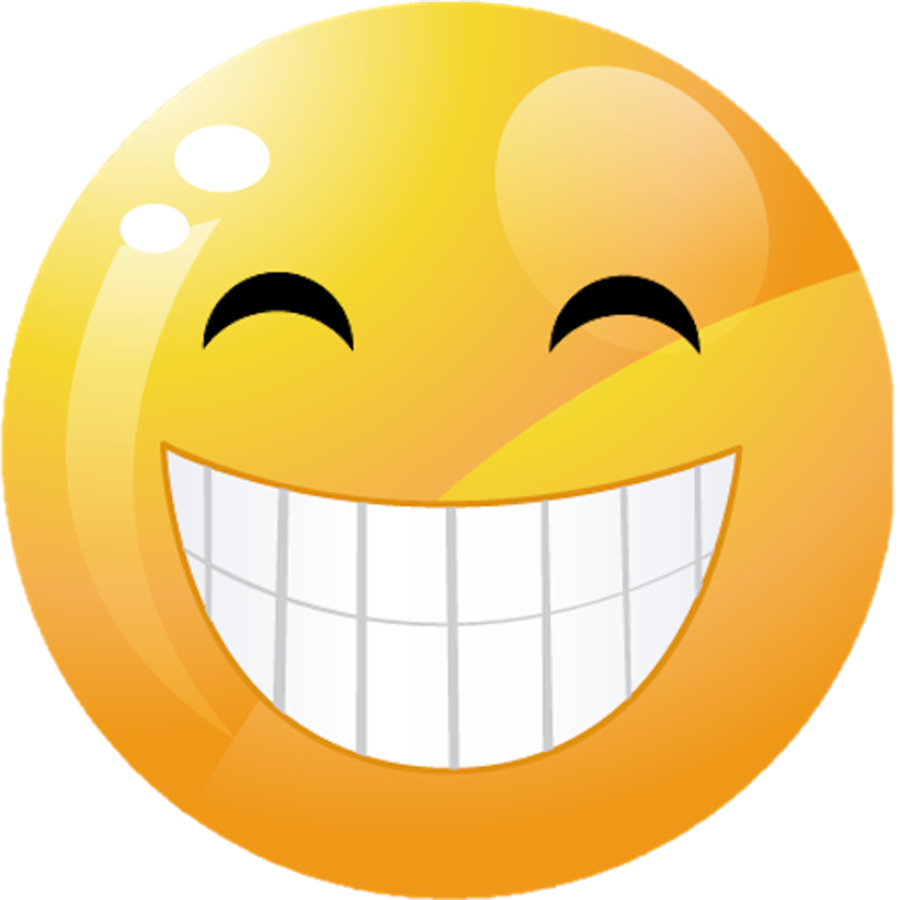 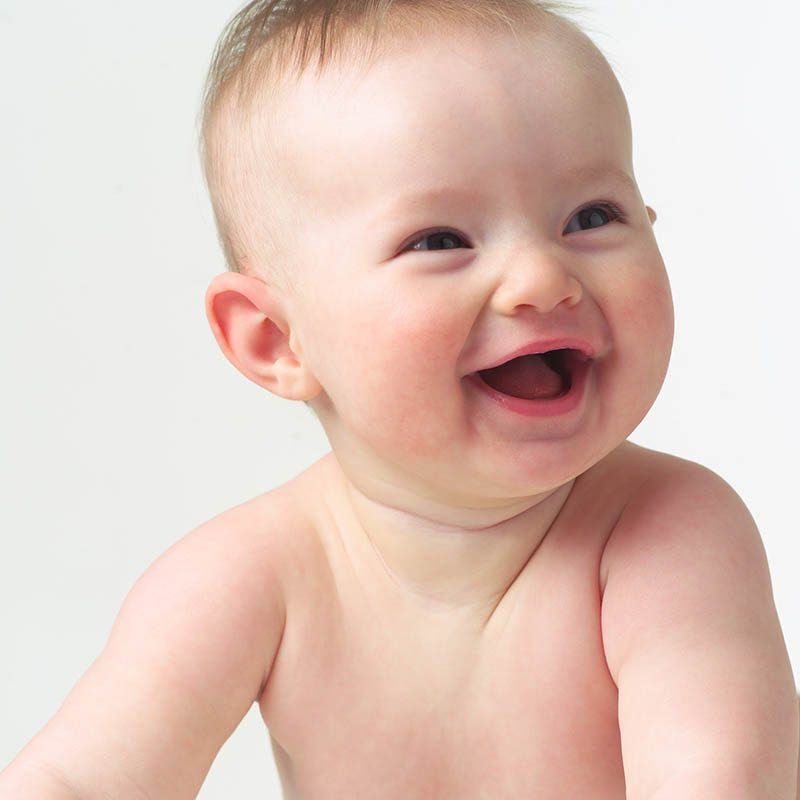 Mỗi chiếc chong chóng / chỉ có một cái cán nhỏ và dài, / một đầu / gắn bốn cánh giấy mỏng, / xinh như một bông hoa.
Mỗi chiếc chong chóng chỉ có một cái cán nhỏ và dài, một đầu gắn bốn cánh giấy mỏng, xinh như một bông hoa.
CHƠI CHONG CHÓNG
An yêu thích những chiếc chong chóng giấy. Mỗi chiếc chong chóng chỉ có một cái cán nhỏ và dài, một đầu gắn bốn cánh giấy mỏng, xinh như một bông hoa. Nhưng mỗi lần quay, nó mang lại bao nhiêu là tiếng cười và sự háo hức. An thích chạy thật nhanh để những cánh giấy không ngừng quay trong gió. Gió lướt qua cánh chong chóng tạo ra tiếng u u rất lạ.
An thường rủ bé Mai chơi chong chóng và thi xem ai thắng. Hai anh em chạy quanh sân cho chong chóng quay, rồi đột ngột dừng lại. Chong chóng của ai dừng quay trước thì người đó thua. An chạy nhanh hơn nên chong chóng quay lâu hơn. Thua mãi, Mai buồn thiu. An liền cho em giơ chong chóng ra trước quạt máy, còn mình thì phùng má thổi phù phù cho chong chóng quay. Mai cười toe vì thắng. Bây giờ, cũng giống như anh, Mai cũng rất mê những chiếc chong chóng.
(Theo Tuệ Nhi)
An yêu thích những chiếc chong chóng giấy. Mỗi chiếc chong chóng chỉ có một cái cán nhỏ và dài, một đầu gắn bốn cánh giấy mỏng, xinh như một bông hoa. Nhưng mỗi lần quay, nó mang lại bao nhiêu là tiếng cười và sự háo hức. An thích chạy thật nhanh để những cánh giấy không ngừng quay trong gió. Gió lướt qua cánh chong chóng tạo ra tiếng u u rất lạ.
An thường rủ bé Mai chơi chong chóng và thi xem ai thắng. Hai anh em chạy quanh sân cho chong chóng quay, rồi đột ngột dừng lại. Chong chóng của ai dừng quay trước thì người đó thua. An chạy nhanh hơn nên chong chóng quay lâu hơn. Thua mãi, Mai buồn thiu. An liền cho em giơ chong chóng ra trước quạt máy, còn mình thì phùng má thổi phù phù cho chong chóng quay. Mai cười toe vì thắng. Bây giờ, cũng giống như anh, Mai cũng rất mê những chiếc chong chóng.
(Theo Tuệ Nhi)
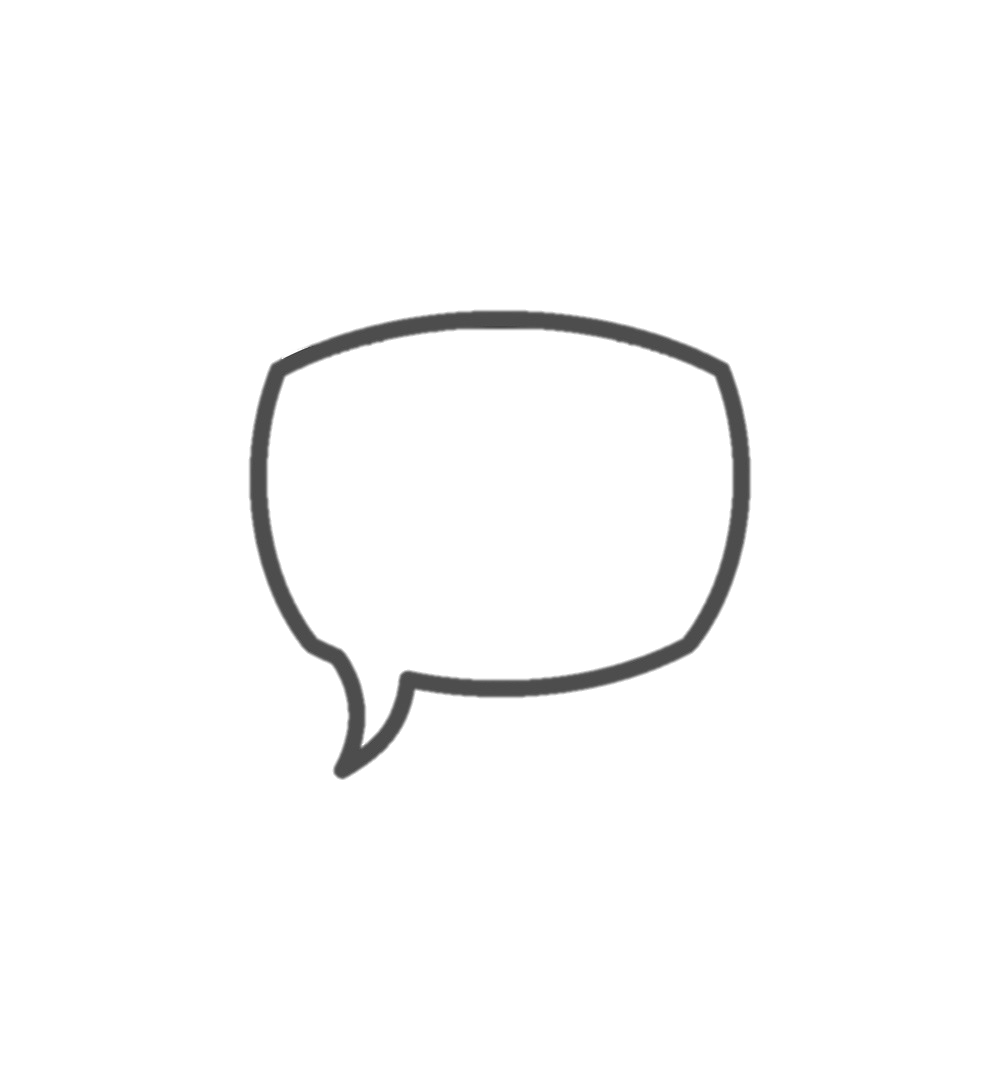 Luyện đọc
toàn bài
[Speaker Notes: GV linh động phân đọc theo phần hoặc theo tuyến nhân vật
Luyện đọc cá nhân
(GV nên cho HS nhìn sách để đọc nhé, hạn chế nhìn màn hình)]
CHƠI CHONG CHÓNG
An yêu thích những chiếc chong chóng giấy. Mỗi chiếc chong chóng chỉ có một cái cán nhỏ và dài, một đầu gắn bốn cánh giấy mỏng, xinh như một bông hoa. Nhưng mỗi lần quay, nó mang lại bao nhiêu là tiếng cười và sự háo hức. An thích chạy thật nhanh để những cánh giấy không ngừng quay trong gió. Gió lướt qua cánh chong chóng tạo ra tiếng u u rất lạ.
An thường rủ bé Mai chơi chong chóng và thi xem ai thắng. Hai anh em chạy quanh sân cho chong chóng quay, rồi đột ngột dừng lại. Chong chóng của ai dừng quay trước thì người đó thua. An chạy nhanh hơn nên chong chóng quay lâu hơn. Thua mãi, Mai buồn thiu. An liền cho em giơ chong chóng ra trước quạt máy, còn mình thì phùng má thổi phù phù cho chong chóng quay. Mai cười toe vì thắng. Bây giờ, cũng giống như anh, Mai cũng rất mê những chiếc chong chóng.
(Theo Tuệ Nhi)
Thư giãn nào!
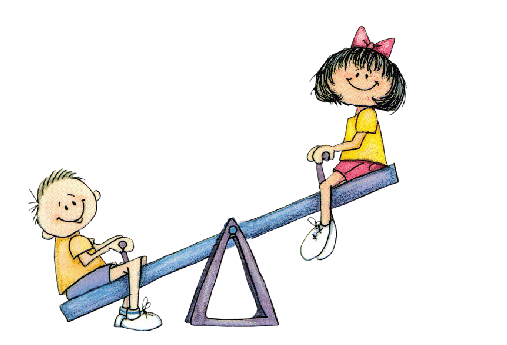 Tìm chi tiết cho thấy An rất thích chơi chong chóng.
An yêu thích những chiếc chong chóng giấy. Mỗi chiếc chong chóng chỉ có một cái cán nhỏ và dài, một đầu gắn bốn cánh giấy mỏng, xinh như một bông hoa. Nhưng mỗi lần quay, nó mang lại bao nhiêu là tiếng cười và sự háo hức. An thích chạy thật nhanh để những cánh giấy không ngừng quay trong gió. Gió lướt qua cánh chong chóng tạo ra tiếng u u rất lạ.
1
[Speaker Notes: Câu trả lời này hơi dài và nhiều chi tiết liệt kê]
Tìm chi tiết cho thấy An rất thích chơi chong chóng.
An thường rủ bé Mai chơi chong chóng và thi xem ai thắng. Hai anh em chạy quanh sân cho chong chóng quay, rồi đột ngột dừng lại. Chong chóng của ai dừng quay trước thì người đó thua. An chạy nhanh hơn nên chong chóng quay lâu hơn. Thua mãi, Mai buồn thiu. An liền cho em giơ chong chóng ra trước quạt máy, còn mình thì phùng má thổi phù phù cho chong chóng quay. Mai cười toe vì thắng. Bây giờ, cũng giống như anh, Mai cũng rất mê những chiếc chong chóng.
1
[Speaker Notes: Câu trả lời này hơi dài và nhiều chi tiết liệt kê]
Vì sao An luôn thắng khi thi chơi chong chóng cùng bé Mai?
An thường rủ bé Mai chơi chong chóng và thi xem ai thắng. Hai anh em chạy quanh sân cho chong chóng quay, rồi đột ngột dừng lại. Chong chóng của ai dừng quay trước thì người đó thua. An chạy nhanh hơn nên chong chóng quay lâu hơn. Thua mãi, Mai buồn thiu. An liền cho em giơ chong chóng ra trước quạt máy, còn mình thì phùng má thổi phù phù cho chong chóng quay. Mai cười toe vì thắng. Bây giờ, cũng giống như anh, Mai cũng rất mê những chiếc chong chóng.
2
An luôn thắng khi thi chơi chong chóng cùng bé Mai vì An chạy nhanh hơn nên chong quay lâu hơn.
An thường rủ bé Mai chơi chong chóng và thi xem ai thắng. Hai anh em chạy quanh sân cho chong chóng quay, rồi đột ngột dừng lại. Chong chóng của ai dừng quay trước thì người đó thua. An chạy nhanh hơn nên chong chóng quay lâu hơn. Thua mãi, Mai buồn thiu. An liền cho em giơ chong chóng ra trước quạt máy, còn mình thì phùng má thổi phù phù cho chong chóng quay. Mai cười toe vì thắng. Bây giờ, cũng giống như anh, Mai cũng rất mê những chiếc chong chóng.
An nghĩ ra cách gì để Mai vui?
3
Để em vui, An liền cho em giơ chong chóng ra trước quạt máy, còn mình thì phùng má thổi phù phù cho chong chóng quay. Mai cười toe vì thắng.
Qua câu chuyện, em thấy tình cảm của anhe m An và Mai thế nào?
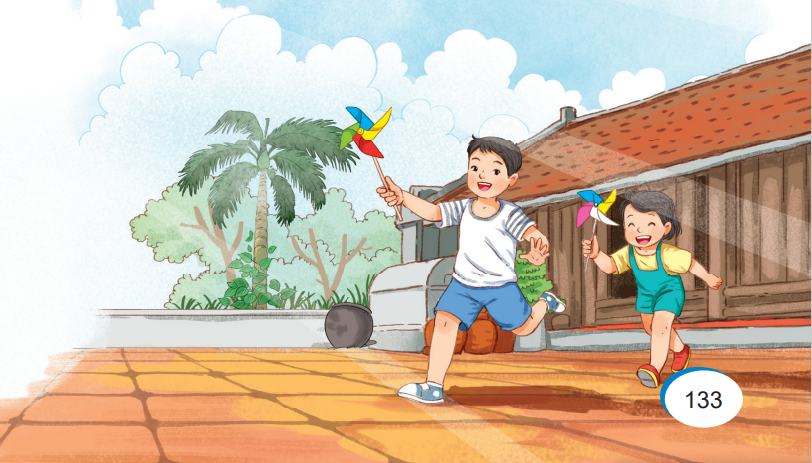 4
[Speaker Notes: Có nhiều cách trả lời khác nhau nên GV cứ linh động khi HS trả lời nhé!
Tham khảo SGV để biết các đáp án phù hợp]
CHƠI CHONG CHÓNG
An yêu thích những chiếc chong chóng giấy. Mỗi chiếc chong chóng chỉ có một cái cán nhỏ và dài, một đầu gắn bốn cánh giấy mỏng, xinh như một bông hoa. Nhưng mỗi lần quay, nó mang lại bao nhiêu là tiếng cười và sự háo hức. An thích chạy thật nhanh để những cánh giấy không ngừng quay trong gió. Gió lướt qua cánh chong chóng tạo ra tiếng u u rất lạ.
An thường rủ bé Mai chơi chong chóng và thi xem ai thắng. Hai anh em chạy quanh sân cho chong chóng quay, rồi đột ngột dừng lại. Chong chóng của ai dừng quay trước thì người đó thua. An chạy nhanh hơn nên chong chóng quay lâu hơn. Thua mãi, Mai buồn thiu. An liền cho em giơ chong chóng ra trước quạt máy, còn mình thì phùng má thổi phù phù cho chong chóng quay. Mai cười toe vì thắng. Bây giờ, cũng giống như anh, Mai cũng rất mê những chiếc chong chóng.
(Theo Tuệ Nhi)
[Speaker Notes: Luyện Đọc toàn bài]
Tìm những từ ngữ trong bài đọc tả chiếc chong chóng.
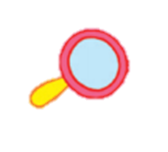 có một cái cán nhỏ và dài
những cánh giấy không ngừng quay trong gió
1
một đầu gắn bốn cánh giấy mỏng, xinh như một bông hoa
Gió lướt qua cánh chong chóng tạo ra tiếng u u rất lạ.
[Speaker Notes: Còn một số chi tiết khác nữa]
Nếu là Mai em sẽ nói gì với An sau khi chơi?
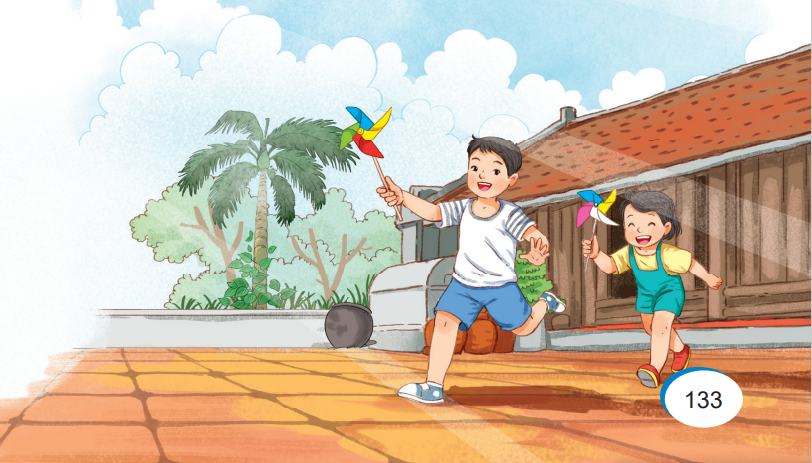 2
[Speaker Notes: Tác giả ppt: Phan Linh
+ Zalo: 0916.604.268
+ Facebook cá nhân: https://www.facebook.com/nhilinh.phan/
+ Nhóm chia sẻ tài liệu: https://www.facebook.com/groups/443096903751589]
Củng cố
[Speaker Notes: Tác giả ppt: Phan Linh
+ Zalo: 0916.604.268
+ Facebook cá nhân: https://www.facebook.com/nhilinh.phan/
+ Nhóm chia sẻ tài liệu: https://www.facebook.com/groups/443096903751589]
An và Mai cùng nhau 
chơi trò chơi gì?
A. Bắn bi
C. Đá bóng
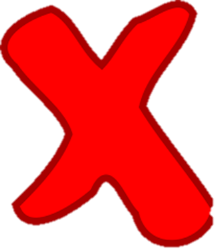 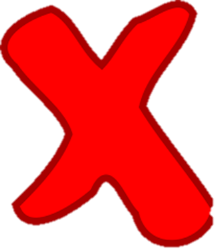 D. Chong chóng
B. đuổi bắt
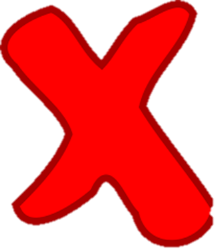 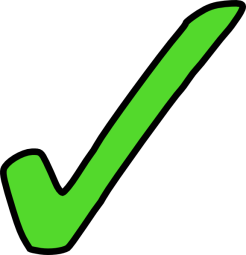 [Speaker Notes: GV hỏi thêm 1 số câu tự luận vì bài này khó làm câu hỏi trắc nghiệm quá ạ. Nó cứ bị trùng với câu hỏi trên.]
Đâu là chiếc chong chóng?
A.
C.
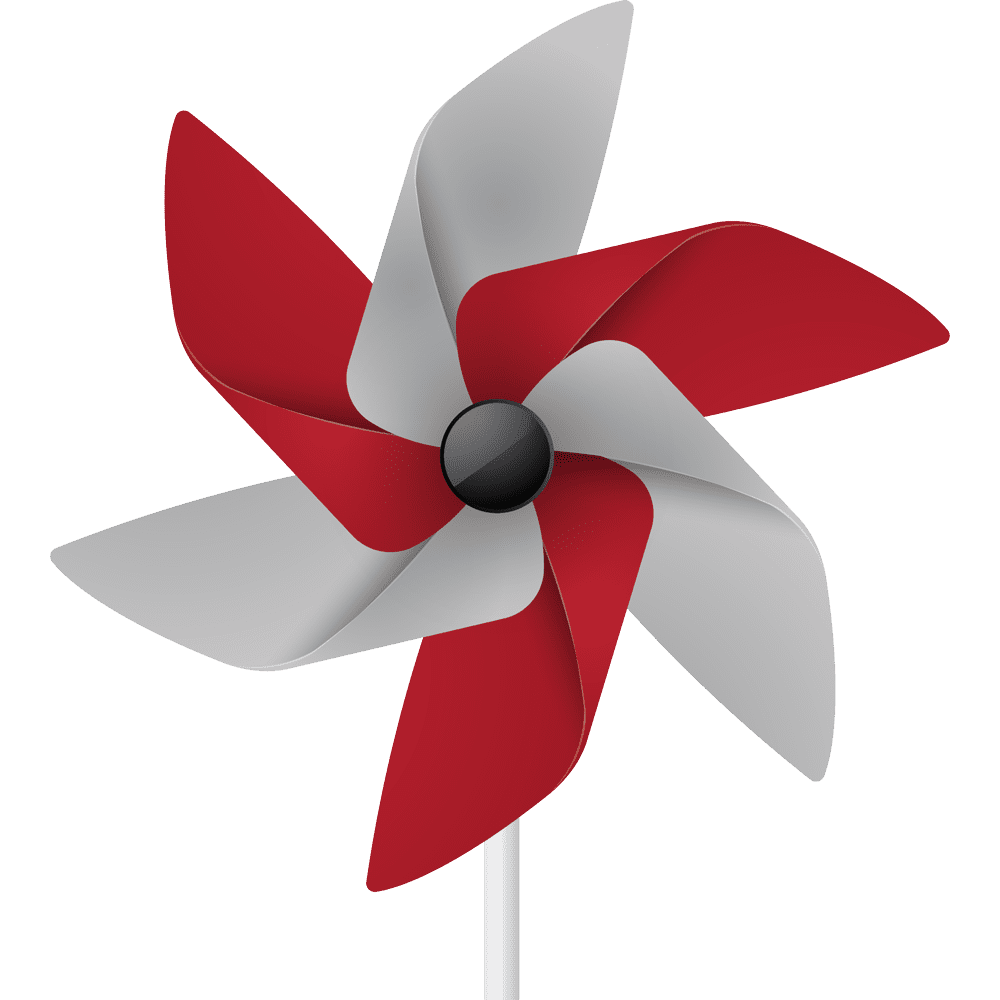 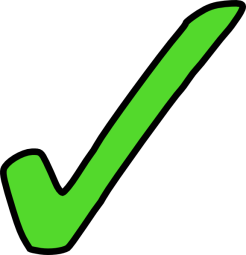 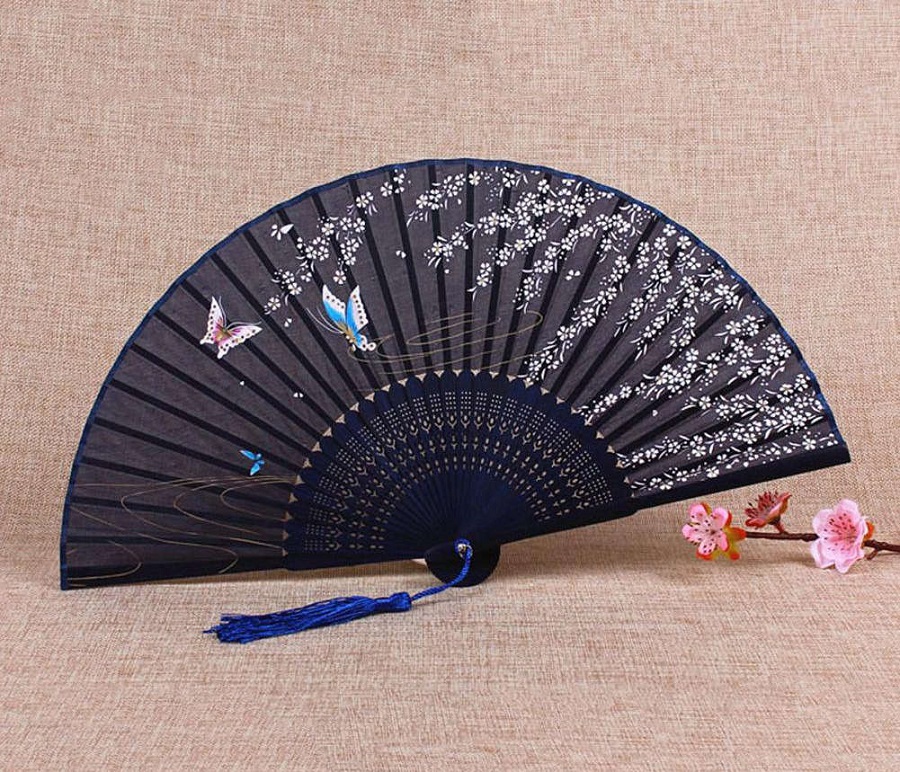 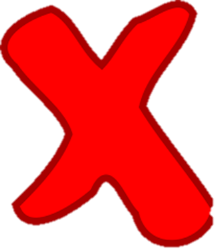 D.
B.
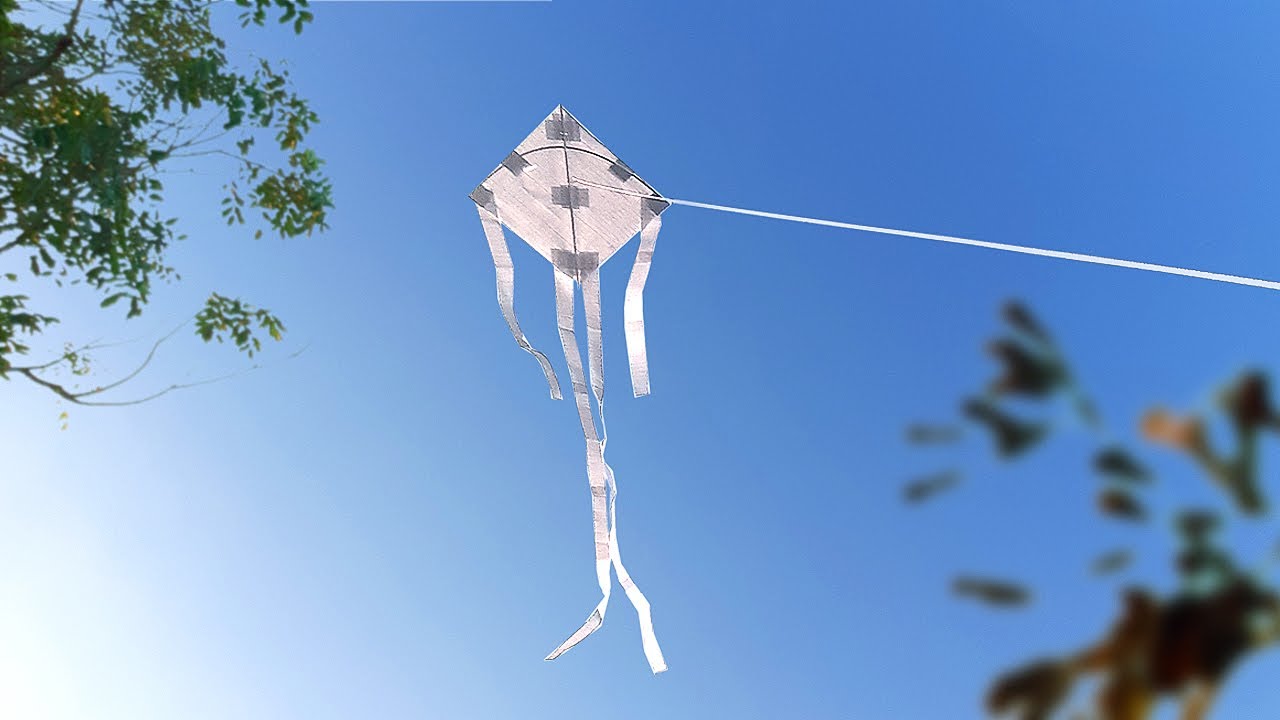 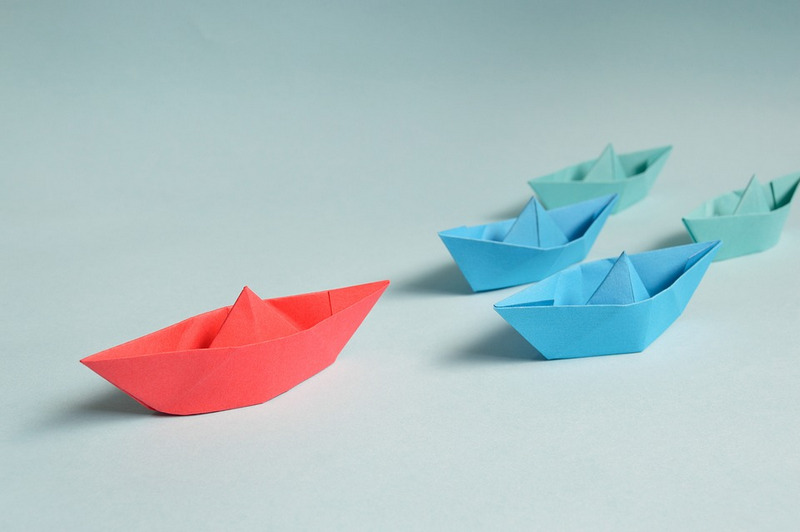 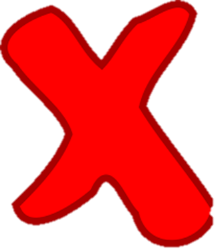 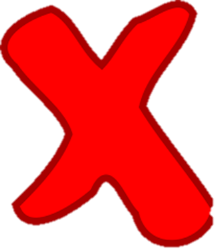 [Speaker Notes: GV hỏi thêm 1 số câu tự luận vì bài này khó làm câu hỏi trắc nghiệm quá ạ. Nó cứ bị trùng với câu hỏi trên.]
Chi tiết nào cho thấy 
An rất thương em?
A. An liền cho em giơ chong chóng ra trước quạt máy, còn mình thì phùng má thổi phù phù cho chong chóng quay. Mai cười toe vì thắng.
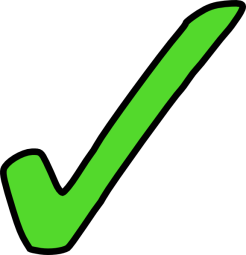 B. Hai anh em chạy quanh sân cho chong chóng quay, rồi đột ngột dừng lại.
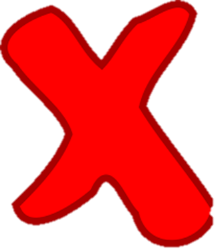 C. Bây giờ, cũng giống như anh, Mai cũng rất mê những chiếc chong chóng.
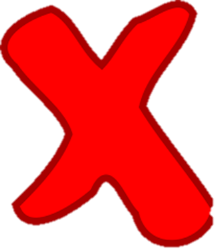 Dặn dò
[Speaker Notes: Tác giả ppt: Phan Linh
+ Zalo: 0916.604.268
+ Facebook cá nhân: https://www.facebook.com/nhilinh.phan/
+ Nhóm chia sẻ tài liệu: https://www.facebook.com/groups/443096903751589]